I PERCORSI DI ED. ALLA LEGALITA’ E ALLA CITTADINANZA ATTIVAITES CAIO PLINIO - COMO - A.S. 2019/20
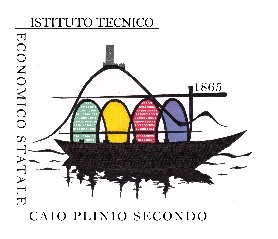 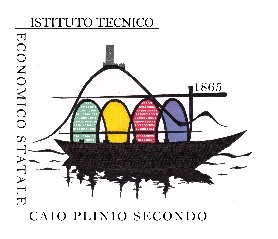 I percorsi dell’educazione alla legalità

“Un’educazione alla legalità che non sia, prima di tutto, un’educazione alla responsabilità, difficilmente saprà infondere in un giovane l’amore per l’impegno civico,  il desiderio di conoscenza e il desiderio di iscrivere la propria vita dentro un cammino di giustizia e di libertà collettive.» 
(don Luigi Ciotti, cit.)
Finalità
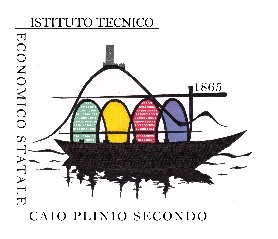 Si vuole promuovere la pratica di percorsi di educazione ai valori della convivenza civile e alla cittadinanza attiva e responsabile e si vogliono far acquisire le competenze civico-sociali attraverso azioni e interventi formativi inseriti nella programmazione dei 5 anni dei vari indirizzi: 
in ragione dei bisogni degli alunni in fase di crescita e orientamento e coerentemente con le problematiche di dispersione scolastica e le emergenze educative del territorio (I biennio) 
in ragione delle istanze di partecipazione e di collaborazione che possono rendere lo studente protagonista di un cambiamento all’interno o all’esterno della scuola (II biennio e quinto anno)
Obiettivi
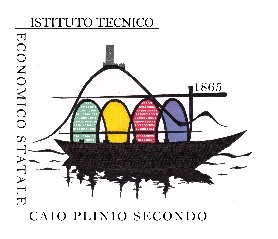 Attraverso vari FILONI TEMATICI si vuole concorrere al raggiungimento di buoni livelli per le competenze di cittadinanza che rendano lo studente attivo, collaborativo, progettuale e provvisto di capacità critica
Si vuole favorire una programmazione a valenza trasversale
Si vuole promuovere il rinnovamento di un’alleanza educativa con i genitori
Si vogliono attivare e mantenere interazioni con enti privati e istituzioni, in modo da rendere effettivo il modello di «scuola aperta»
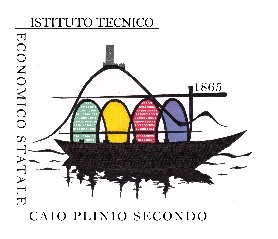 «La legalità si deve praticare a tutti i livelli e, dunque, anche nel nostro piccolo mondo quotidiano. Nella vita scolastica legalità vuol dire rispetto per le regole, rispetto dei compagni, specie di quelli più deboli e rispetto degli insegnanti. A ciò si aggiunga un altro fondamentale valore: quello della solidarietà, la capacità di stare al fianco di chi ha maggiori difficoltà.»
(G. Napolitano)
Azioni
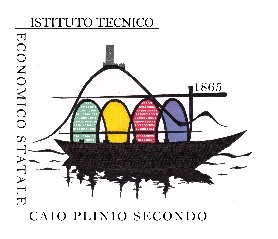 PERCORSI SULLE REGOLE E PER L’INCLUSIONE
Collaborazione con Forze dell’Ordine
Tutoraggio tra compagni, metodologia del peer to peer

PERCORSI DI PARTECIPAZIONE ATTIVA ALLA VITA DELLA COMUNITA’
Assemblee , sportelli , giornalino, volontariato, iniziative culturali
Tavoli di rinnovo del patto di corresponsabilità con le famiglie
Condivisione delle strategie di attuazione del regolamento disciplinare
Azioni
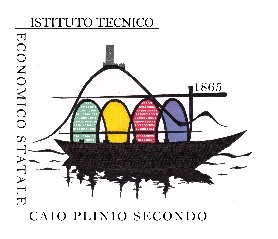 CITTADINANZA EUROPEA E GLOBALE
Collaborazione con Sportello Europ Direct-Regione Lombardia
Collaborazione con associazioni di cooperazione allo sviluppo
Interventi formativi di esperti
Visite di istruzione

DIRITTI UMANI
Seminari e conferenze 
Unità didattiche trasversali e laboratori

CONTRASTO ALLE VIOLENZE INTRAFAMILIARI E NELLE COPPIE 
Collaborazione con il Tavolo tecnico provinciale
Azioni
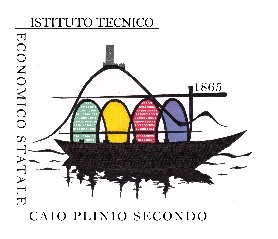 CONTRASTO ALL’ILLEGALITA’ ECONOMICO-FINANZIARIA e ALLA CRIMINALITA’ ORGANIZZATA E DI STAMPO MAFIOSO

Collaborazione con la Rete CPL sui temi della mafia e della corruzione
Collaborazione con la Camera di Commercio sul tema della contraffazione
Intervento dei referenti di Agenzia delle Entrate sull’evasione

EDUCAZIONE FINANZIARIA E AL CONSUMO CONSAPEVOLE
ECONOMIA CIVILE
Interventi formativi di esperti
Visite di istruzione
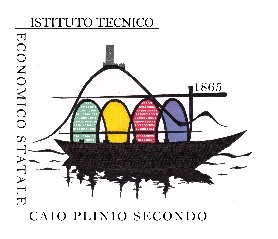 «Perché una società vada bene, si muova nel progresso, nell’esaltazione dei valori della famiglia, dello spirito, del bene, dell’amicizia, perché prosperi senza contrasti tra i vari consociati, per avviarsi serena nel cammino verso un domani migliore, basta che ognuno faccia il proprio dovere.»
 (G. Falcone)
Percorsi I biennio
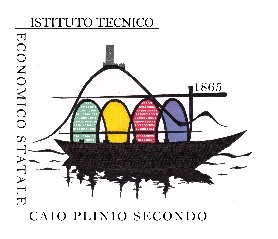 NUCLEI TEMATICI
LE REGOLE, LA PARTECIPAZIONE
IL CONTRASTO ALLE VIOLENZE E ALLE DISCRIMINAZIONI
MEDIAZIONE, RIPARAZIONE E INCLUSIONE
CONTRASTO AL FENOMENO CRIMINALE E MAFIOSO

STRATEGIA METODOLOGICA 
PEER TO PEER e ALUNNO PROTAGONISTA
Percorsi Triennio
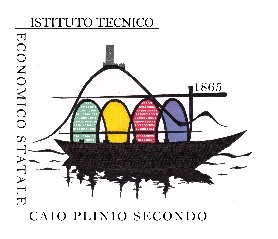 NUCLEI TEMATICI

FORME DI PARTECIPAZIONE ALLA VITA DELLA COMUNITA’ SCOLASTICA
CONTRASTO ALLE VIOLENZE SULLE DONNE E INTRAFAMILIARI
CONTRASTO AL FENOMENO CRIMINALE E MAFIOSO
CONTRASTO AI REATI ECONOMICI E FINANZIARI
RESPONSABILITA’ SOCIALE DI IMPRESA
ETICA ED ECONOMIA
RESPONSABILITA’ VERSO LE GENERAZIONI FUTURE E SOSTENIBILITA’
CITTADINANZA EUROPEA E EDUCAZIONE AI DIRITTI UMANI
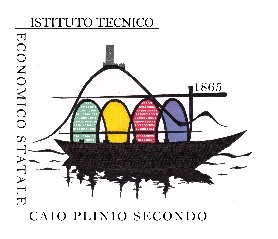 Strategie
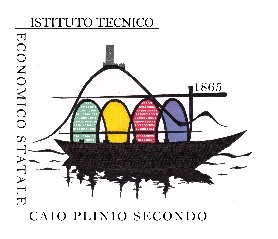 STRATEGIE/ATTIVITA’
Si propongono lezioni dialogate e attività laboratoriali che promuovano il confronto e la cooperazione tra studenti di classi diverse
Si vuole attivare la metodologia della formazione di piccoli team di alunni che poi procedano come peer educators sugli alunni del I o del II biennio (es. sul rispetto delle regole e la risoluzione dei conflitti, sui temi dell’illegalità economica, ecc.)
Si promuove un raccordo costante con il referente delle azioni a contrasto del bullismo, ai fini della migliore organizzazione di iniziative di prevenzione , e con i referenti di altri progetti che sono finalizzati al benessere dello studente
Si propongono unità didattiche da inserire nella programmazione dei Consigli di classe per Cittadinanza e Costituzione attraverso alcuni filoni tematici concordati nelle riunioni di programmazione di asse, di trasversalità o con i referenti di altri progetti d’Istituto
Si promuovono interventi formativi in raccordo con enti privati e Istituzioni pubbliche 
Si suggeriscono visite di istruzione e uscite formative significative per la formazione del cittadino
Si promuovono incontri con esperti e testimoni che portino un’esperienza umana e professionale significativa in termini valoriali 
Si contribuisce ad allenare soft skills utili ai percorsi professionalizzanti